La Sélection Artificielle et Naturelle
Comment est-ce que la sélection artificielle et naturelle influence-t-elle les changements dans une population?
Mutations
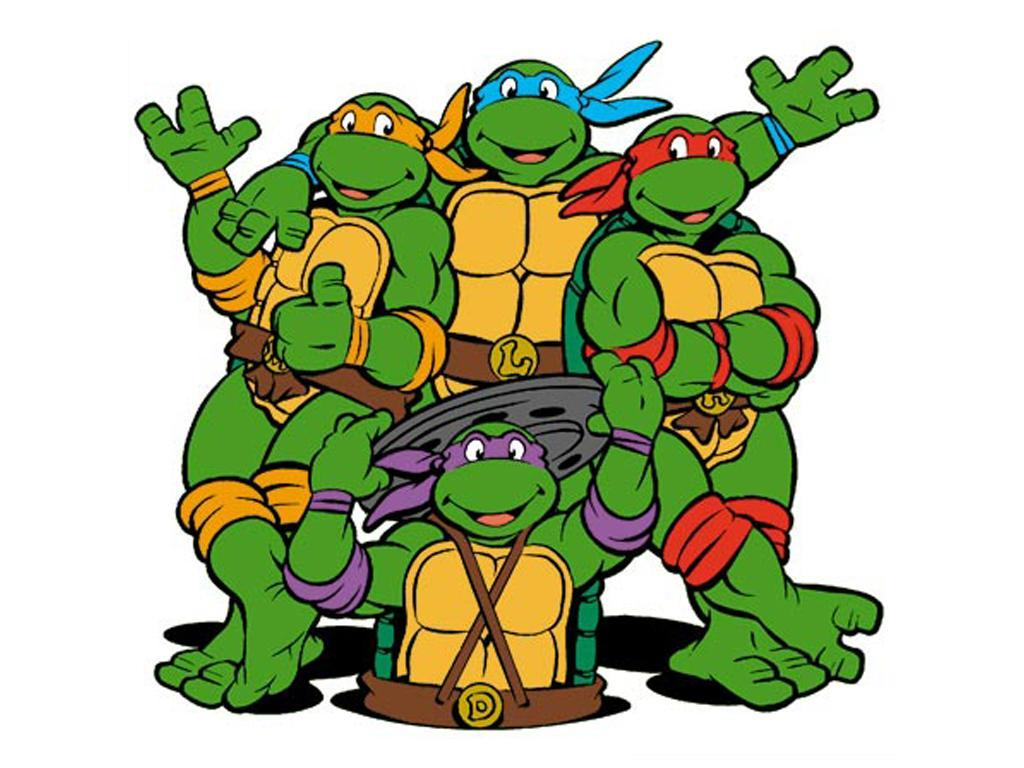 Un changement permanent dans les gènes d’un organisme

Peut être passé de génération en génération
Une source de nouvelles variations génétiques!!!
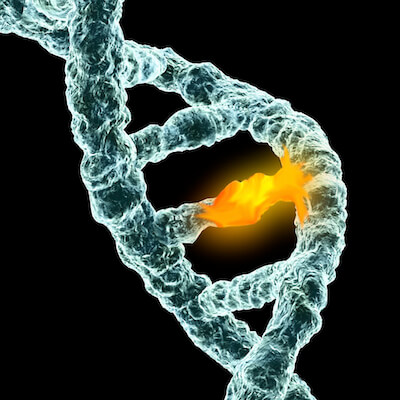 La Source?
Mutation spontanée: lorsque l’ADN se copie, il y a une erreur (avant la division cellulaire)

Mutation induit: lorsqu’un facteur externe agit pour changer l’ADN 
Ex: Radiation Ultraviolet
Ex: Asbestos
Ex: Fumée (cigarettes et autre)
Avec ton partenaire: liste de tout les substances qui sont associés avec une hausse dans le risque de cancer.  Comment le sais-tu?
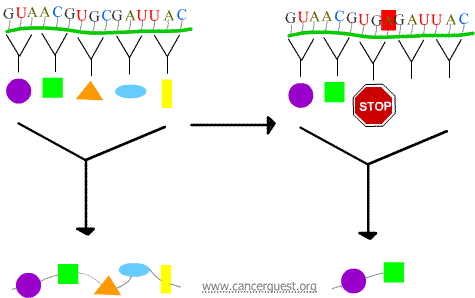 substance⁄évènement qui augmente les chances d’une mutation
Mutagènes physiques: changent la structure de l’ADN (Xray, UV)
Mutagènes chimiques: molécules qui rentrent dans le noyau pour réagir avec l’ADN (nitrites, pétrole)
Carcinogène: substance qui cause le cancer
Un Mutagène
Mutations Négatives
Grande changement dans la séquence d’ADN

Le résultat:
!!!TUER LA CELLULE!!!
Interrompre la fonction de la cellule
Induire la division sans contrôle
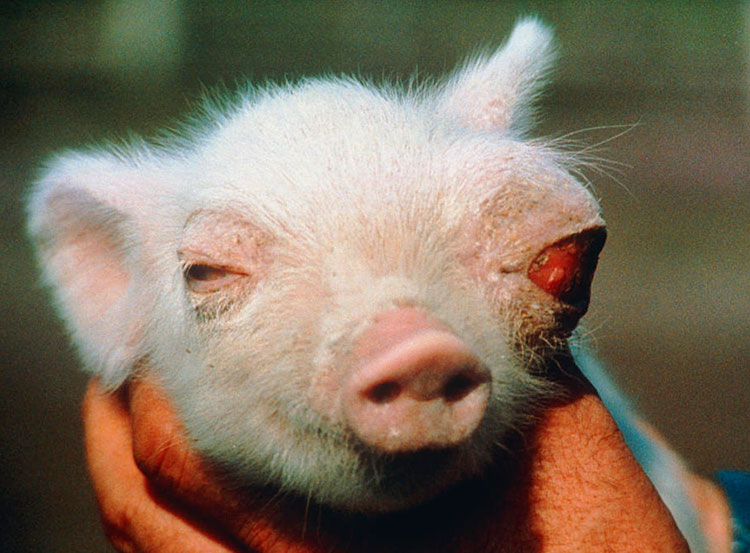 Les autres…
Mutation Neutre
Mutation Positive
La vie (ou survie) de l’organisme n’est pas affecté
La vie (ou survie) de l’organisme s’améliore
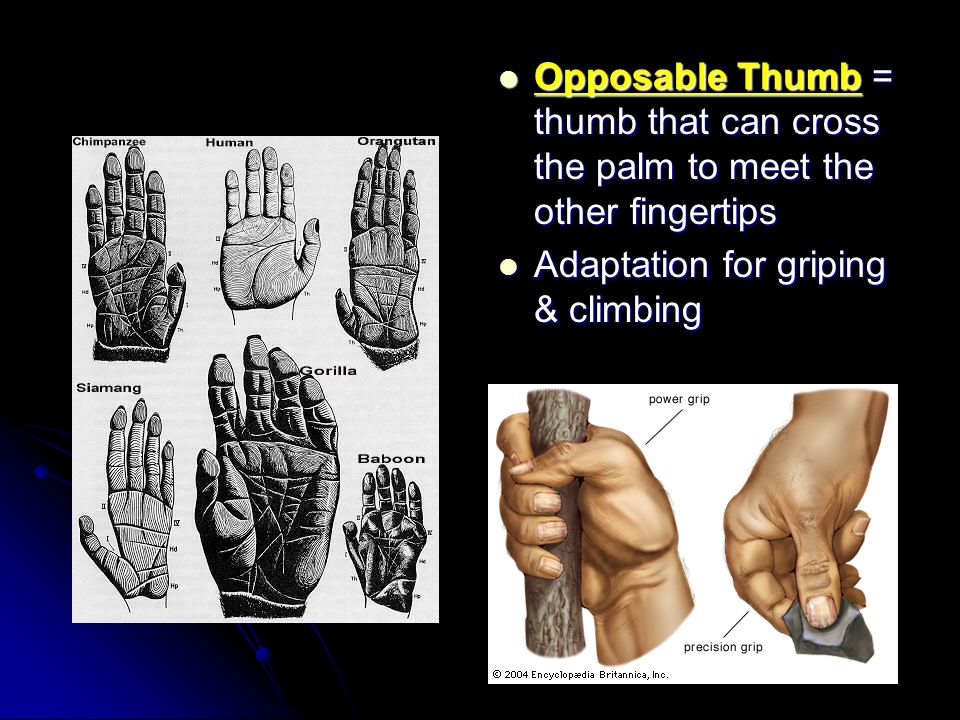 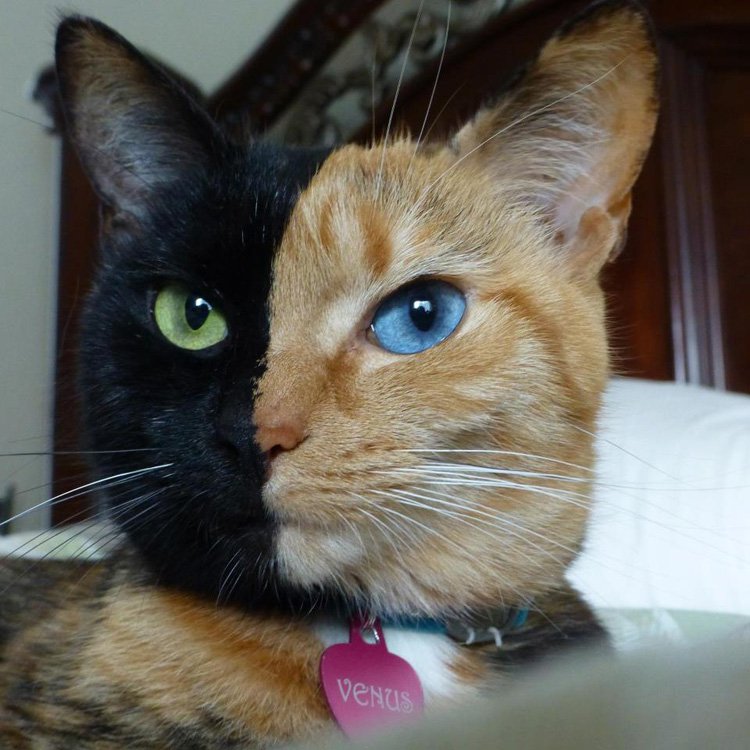 …et pour passer à la prochaine génération?
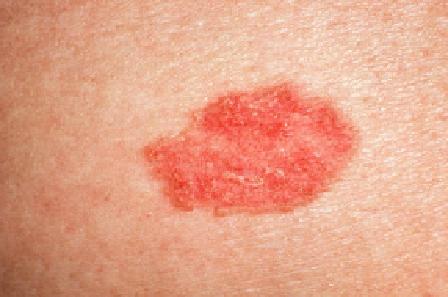 Mutation dans une cellule somatique = meurt avec organisme
Ex: le soleil change l’ADN dans une cellule de peau pour créer le cancer de la peau (ne sera pas passer à ses enfants!)
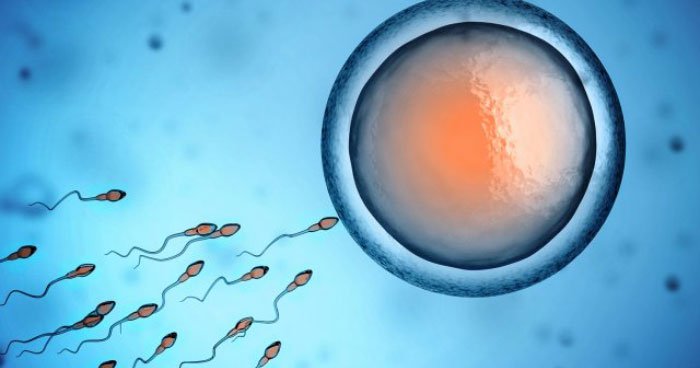 Mutation qui change l’ADN d’un gamète = passe aux futurs organismes
Pourquoi est-ce que les mutations sont le point de départ pour la variation génétique?
La Sélection Naturelle
Processus dans laquelle les caractéristiques d’une population d’organismes changent après plusieurs générations
Pour se passer, DOIT avoir la diversité génétique (VARIATION) dans une espèce
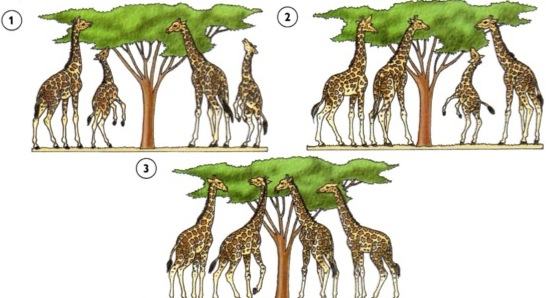 La Sélection Naturelle
Un individu a une mutation
Cette mutation mène à la succès (beaucoup de bébés!) pour cet individu
La mutation est passé à ses bébés
Ces bébés ont plus de succès (beaucoup de bébés!)
…etc…
 Le trait devient commun dans la population
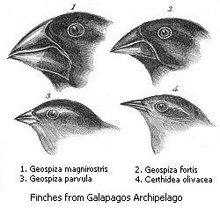 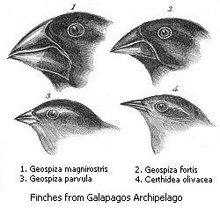 VS
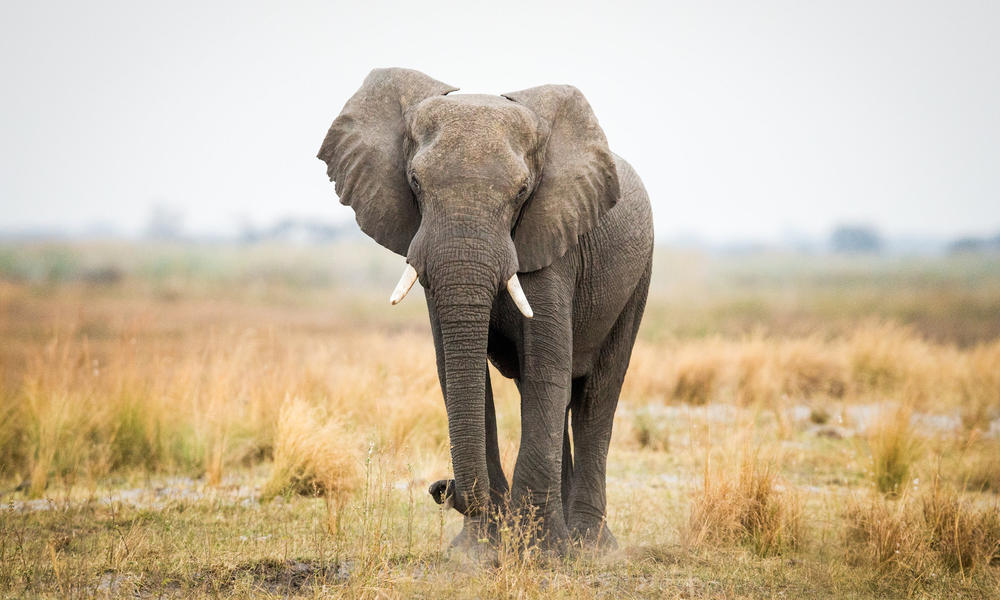 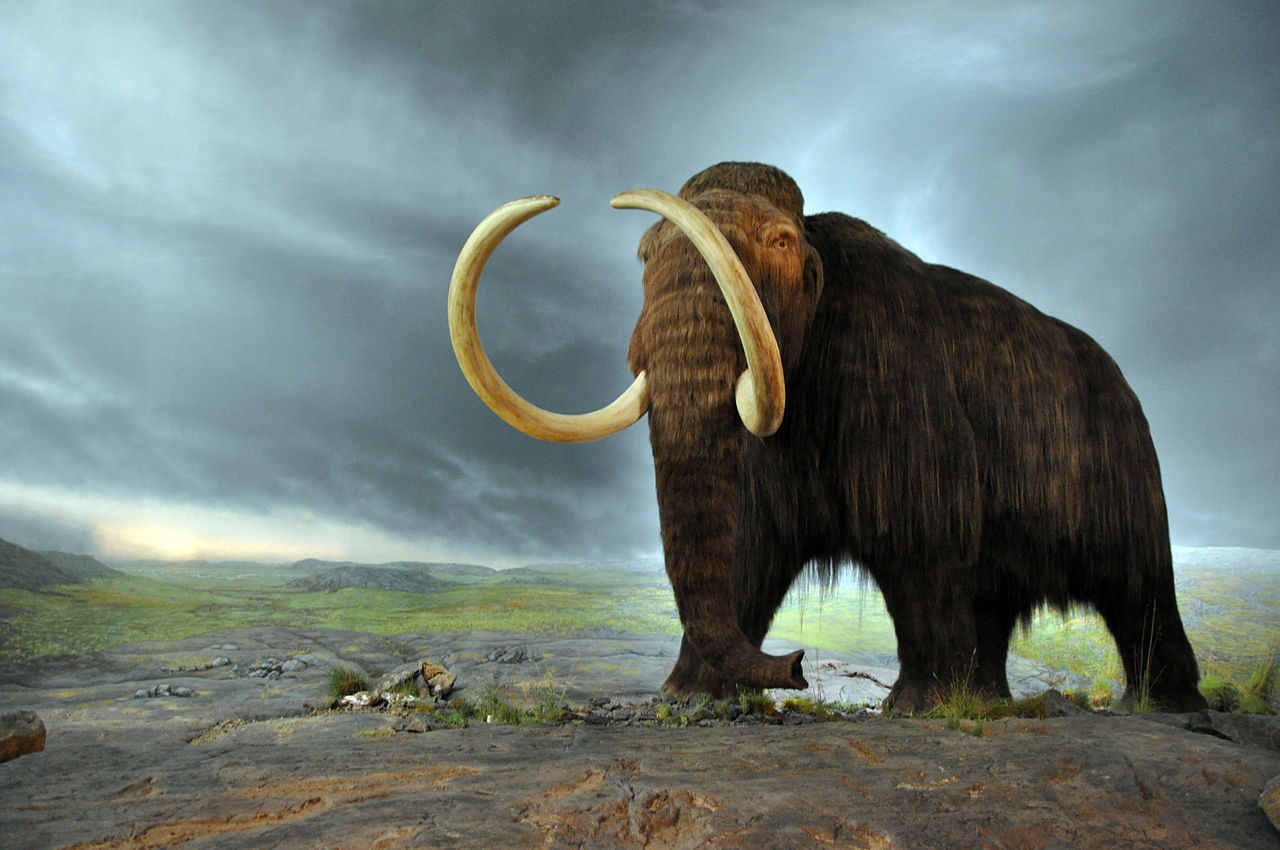 VS
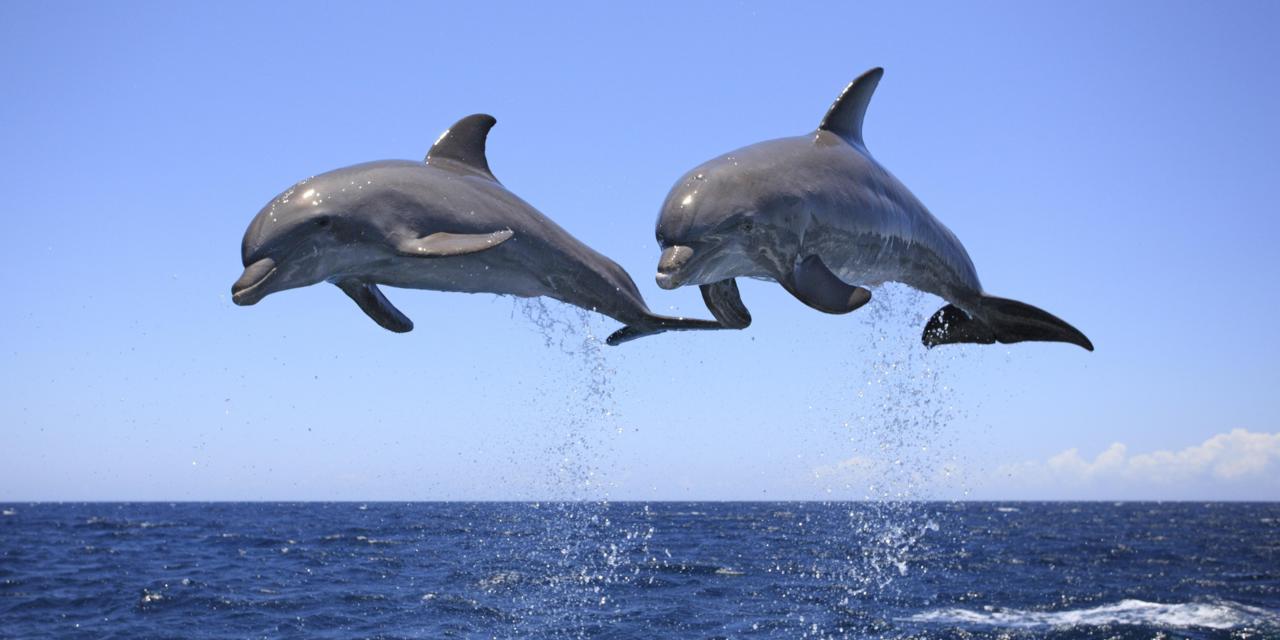 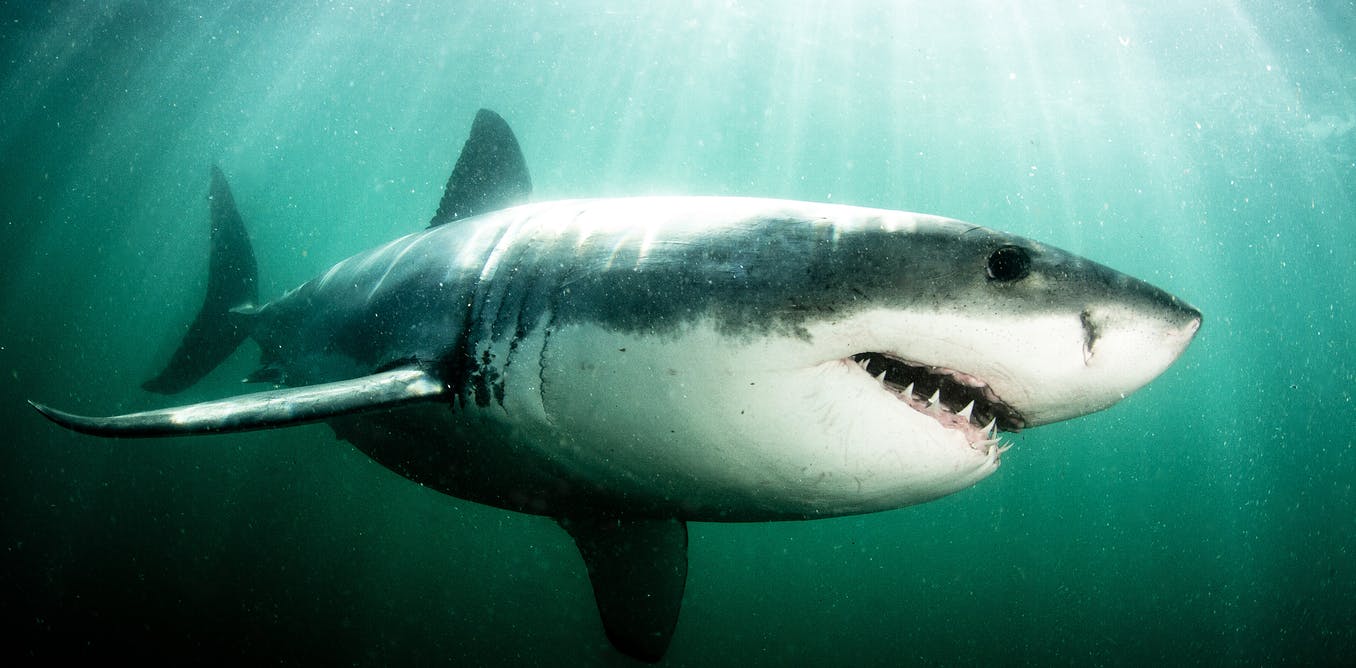 VS
Avec ton partenaire: Quels sont les trait pour chaque organisme qui lui donne un avantage en termes de survie dans son environnement
Une Avantage Sélective
1) L’environnement change 
→ la mutation est maintenant une avantage 
→ la survie et reproduction de l’organisme augmente

un avantage sélective: une avantage génétique qu’un organisme a sur ses compétiteurs
aide un organisme a survivre les changements environnementales
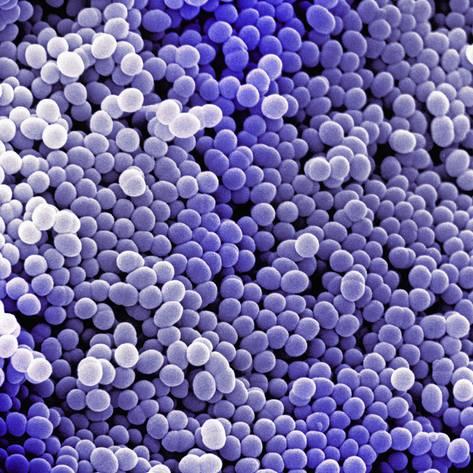 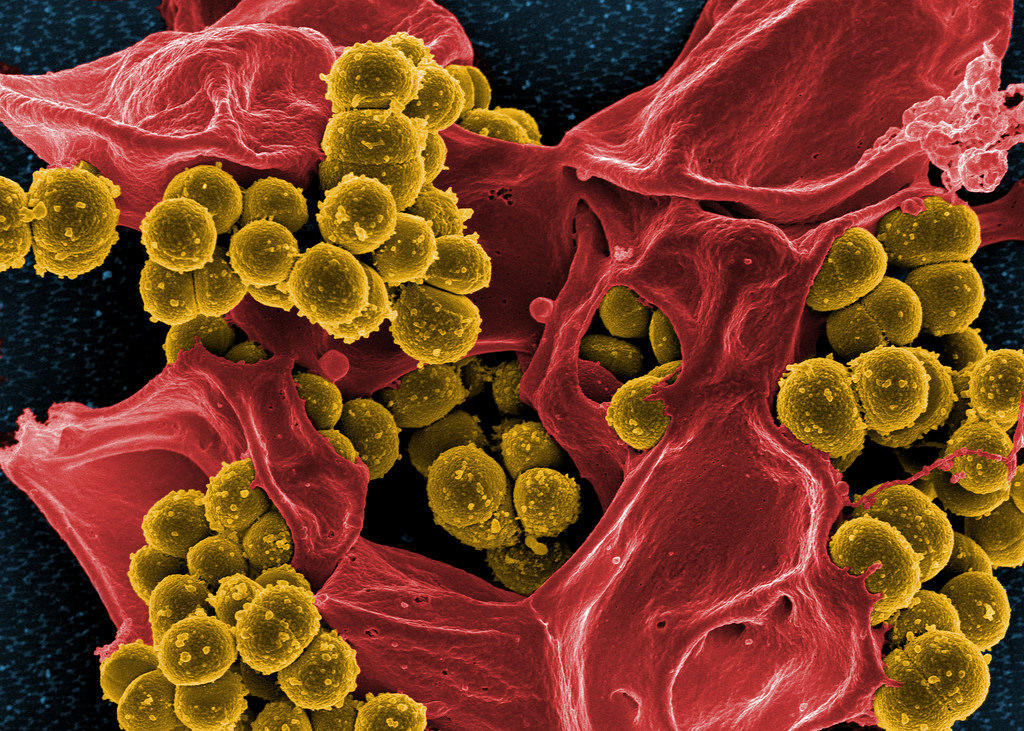 Adaptation
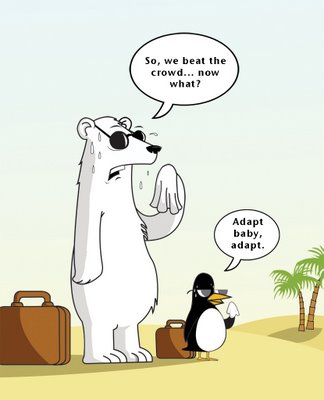 Un trait physique⁄comportementale ou un processus physiologique qui aide un organisme a survivre pour reproduire dans un environnement particulier